SUPERINTENDENCIA DE INDUSTRIA Y COMERCIO
ORGANIGRAMA RESPONSABLES POR DEPENDENCIAS
Marzo 10 de 2025
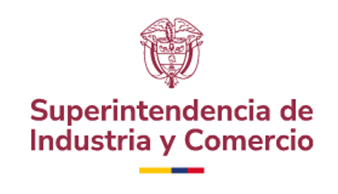 Superintendente de Industria y Comercio Cielo Elianne Rusinque Urrego
superintendente@sic.gov.co
Oficina de Control Interno Sandra Portela Rivera ofcontrolinterno@sic.gov.co
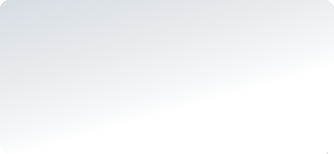 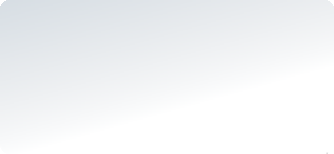 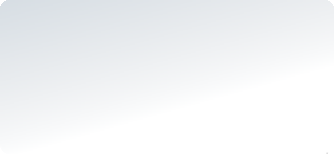 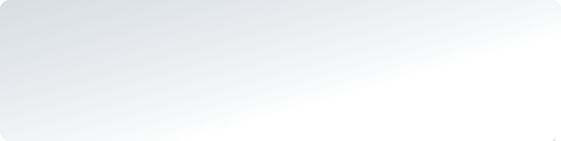 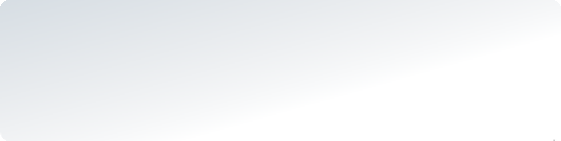 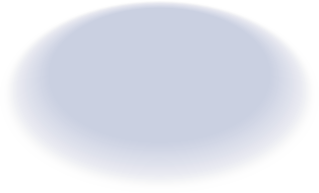 Grupo de Atención al
Ciudadano
Paola Andrea Mejía Hoyos
mejia@sic.gov.co
Oficina de Servicios al Consumidor y  Apoyo Empresarial
Iván Darío Hernández Rodríguez
oscae@sic.gov.co
Grupo de Formación  Marcela Rodríguez Lizcano
mrodriguezl@sic.gov.co
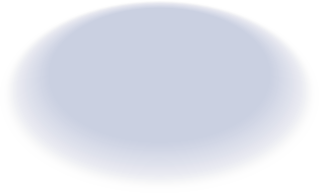 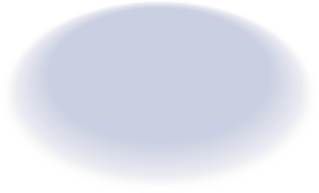 Grupo de Comunicación  
Óscar Esteban Herrera Flórez
oeherrera@sic.gov.co
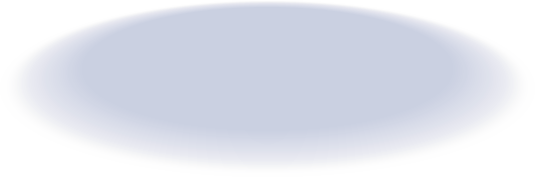 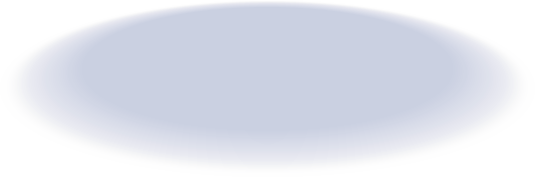 Dirección Financiera
Magda Yiber Ramírez Rodríguez
myramirez@sic.gov.co
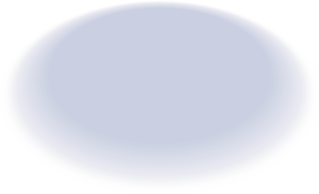 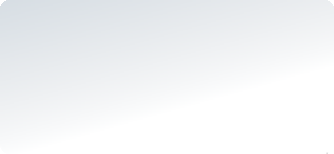 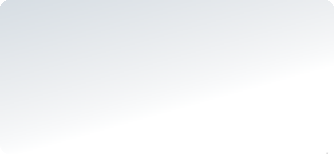 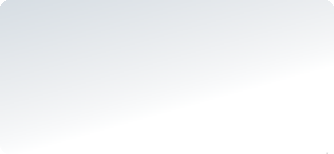 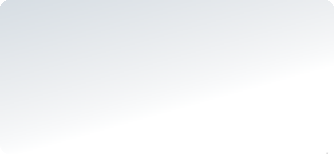 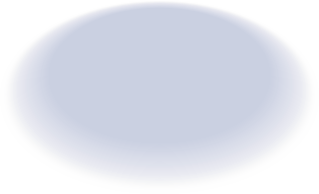 Grupo de Servicios  Tecnológicos
Óscar Fabián Ramírez Torres
oramirez@sic.gov.co
Grupo de Sistemas de  Información
Eduar Enrique Navarro Morales 
enavarro@sic.gov.co
Grupo de Gestión de  Información y Pro y I. Jaroslav Marlén López Chávez
jlopez@sic.gov.co
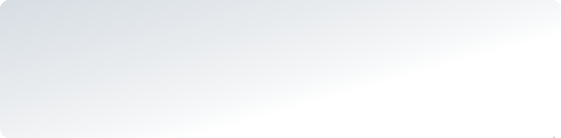 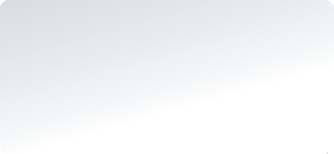 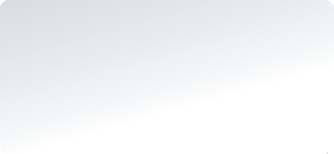 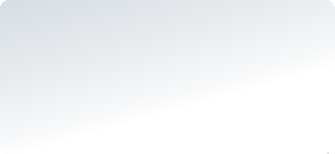 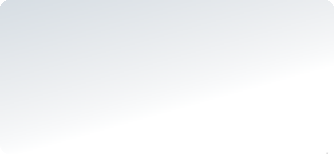 Grupo de Admón de  Personal
Luz Marina Ulloa De Zambrano
lulloa@sic.gov.co
Grupo de Informática  Forense y Seg. Digital  Katherine Suárez Ardila 
ksuarez@sic.gov.co
Grupo de Notificaciones y  Certificaciones
Anyi Paola Pico Piñeros
apico@sic.gov.co
Grupo de Control  Disciplinario Interno
 Gabriel Turbay Velandia
grdisciplinario@sic.gov.co
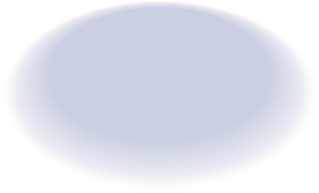 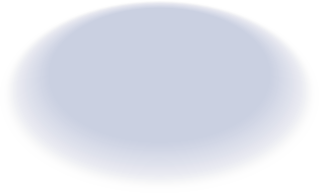 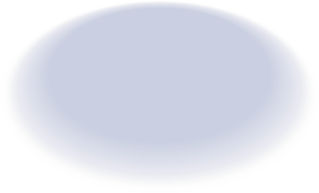 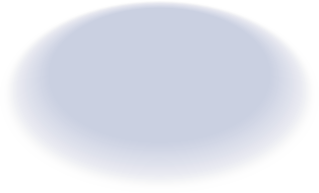 Grupo Desarollo del Talento  Humano
Dayra Constanza Álvarez Bernal
dcalvarez@sic.gov.co
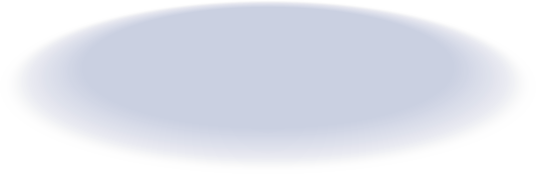 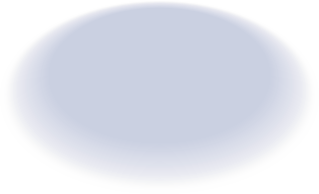 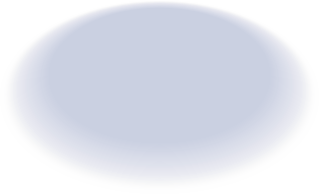 Secretario General
Gabriel Turbay Velandia
secregral@sic.gov.co
Oficina de Tecnología e Informática
Adriana Cetina Hernández
oftecnologia@sic.gov.co
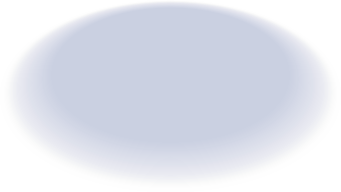 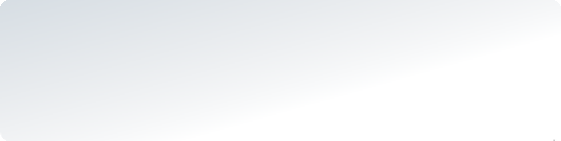 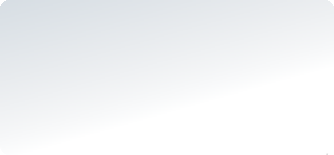 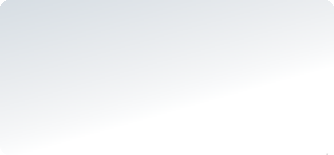 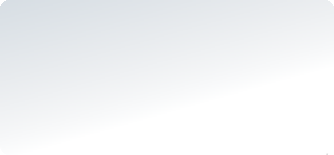 Grupo de Gestión y
Grupo de Estudios  Económicos
Ricardo Andrés Franklin Guevara
rfranklin@sic.gov.co
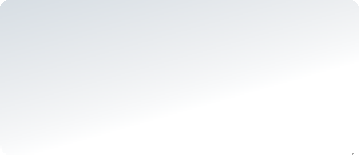 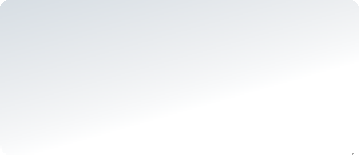 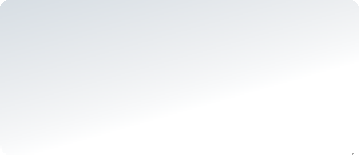 Grupo de Gestión  Documental y Archivo  
Ludis Elvira Agamez Ordoñez
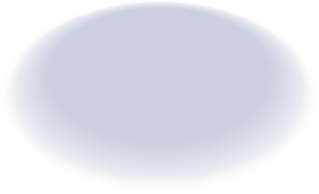 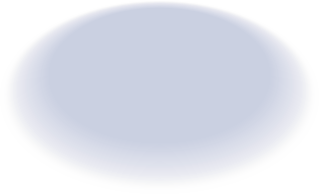 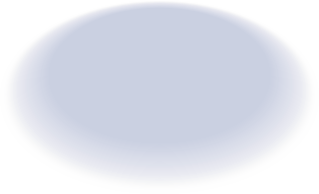 Grupo Servi Administrativos y Recursos Físicos
Heliana Eugenia Gómez 
Piza
hegomez@sic.gov.co
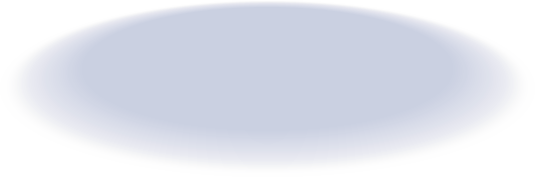 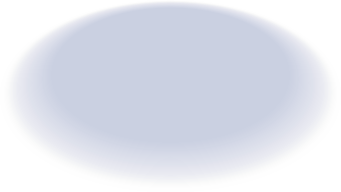 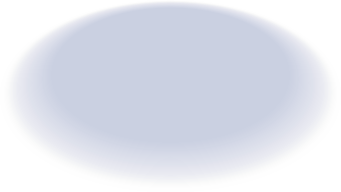 Grupo de Asuntos  Internacionales
Alejandra Arteta Llanos
aarteta@sic.gov.co
Oficina Asesora de Planeación 
Giselle Johanna Castelblanco Muñoz
  oplaneacion@sic.gov.co
Fortalecimiento  Institucional
Jhon Jairo Arias Chaparro
jarias@sic.gov.co
Grupo de Contratación  
Zully Edith Ávila Rodríguez
zeavila@sic.gov.co
Dirección Administrativa
Luisa Fernanda Hernández Carrillo 
direccionadministrativa@sic.gov.co
lagamez@sic.gov.co
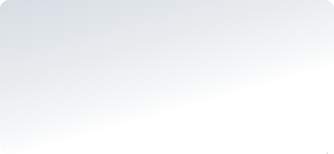 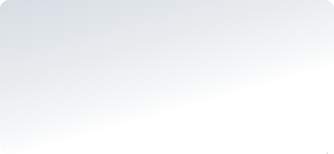 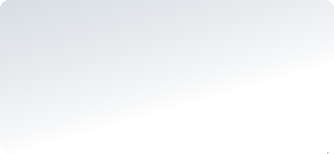 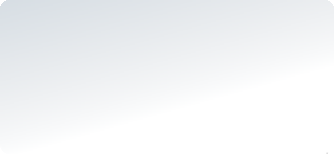 Grupo de Conceptos y Apoyo Legal
Daniel Felipe Martínez Garzón
 dfmartinez@sic.gov.co
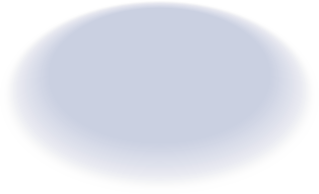 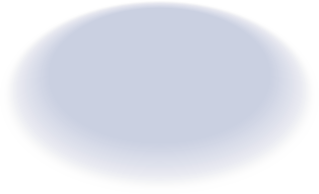 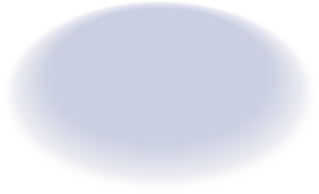 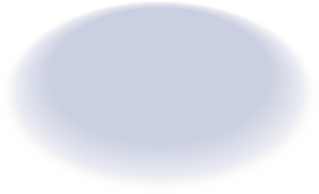 Grupo de Cobro Coactivo  Alba Lucrecia Flórez Coronel
aﬂorez@sic.gov.co
Grupo de Gestión Judicial  Mónica Andrea Hernández Duarte
mhernandez@sic.gov.co
Grupo de Regulación  Héctor Enrique Barragán Valencia
hbarragan@sic.gov.co
Oficina Asesora Jurídica (E)
Rene Alejandro Bustos Mendoza
rbustos@sic.gov.co
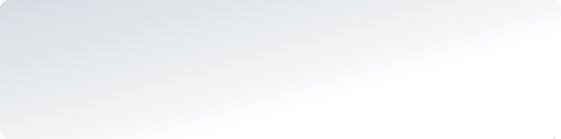 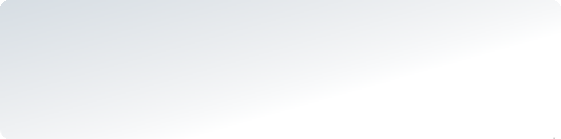 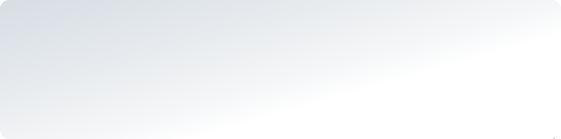 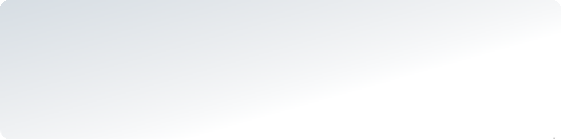 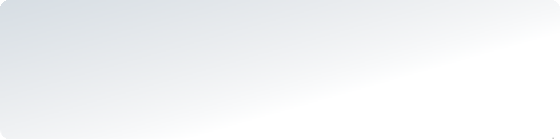 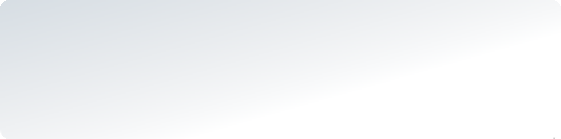 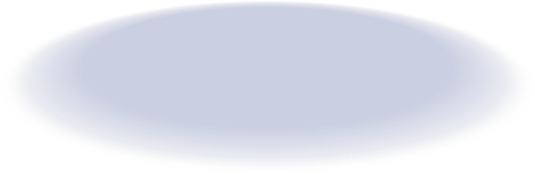 Delegado para la Protección de la  Competencia
Delegado para la Protección del  Consumidor 
María Carolina Ramírez García
delegaturaconsumidor@sic.gov.co
Delegado para la Protección de Datos  Personales
Juan Carlos Upegui Mejía 
jcupegui@sic.gov.co
Delegado para Asuntos 
Jurisdiccionales  (E) 
Ingrid Soraya Ortìz Baquero
contactenos@sic.gov.co
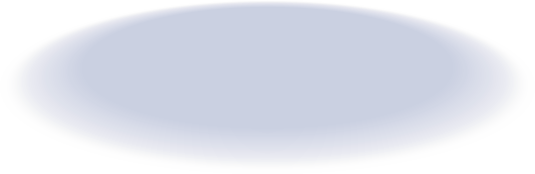 Delegado para el Control y Verificación de  Reglamentos Técnicos y ML 
Beatriz Helena Sánchez Gómez
bsanchez@sic.gov.co
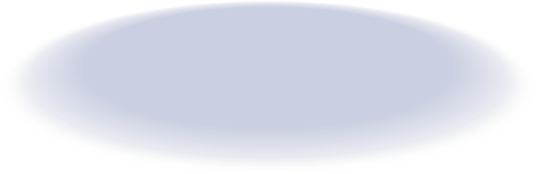 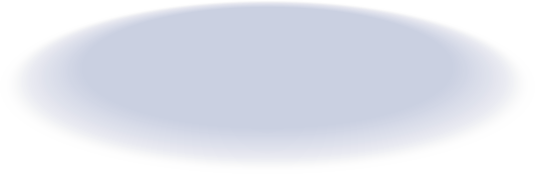 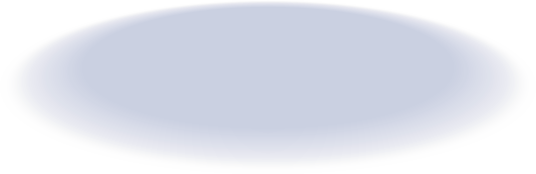 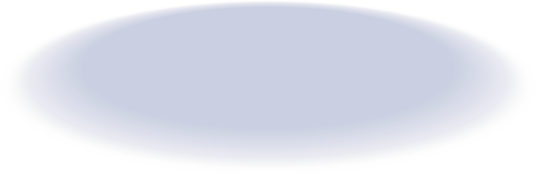 Delegado para la Propiedad Industrial Pilar María Goyeneche Carvajal  delpropi@sic.gov.co
Ingrid Soraya Ortiz Baquero
delprotecompetencia@sic.gov.co
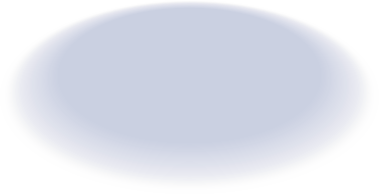 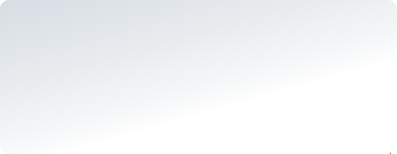 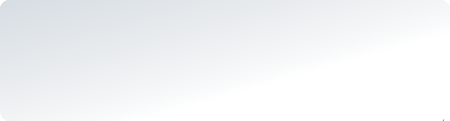 Dirección de Nuevas  Creaciones
Sandra Isabel Calderón Rodríguez 
dirnuecreaciones@sic.gov.co
Grupo de Competencia Desleal y  
Propiedad Ind.
Camila Andrea Medina Gómez
cmedina@sic.gov.co
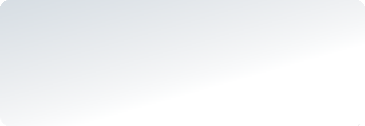 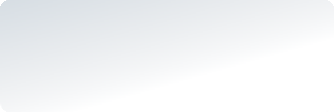 Dirección de Signos  Distintivos
Daniel Mor García
dirsignosdistintivos@sic.gov.co
Dirección de Investigaciones para el Control y Verificación de  Reglamentos Técnicos y ML
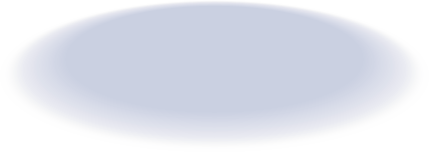 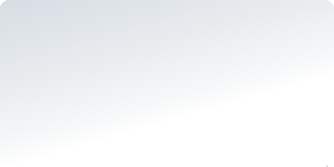 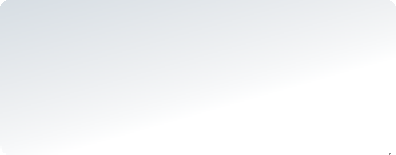 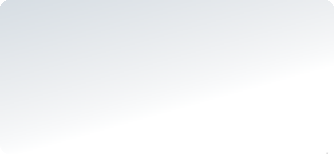 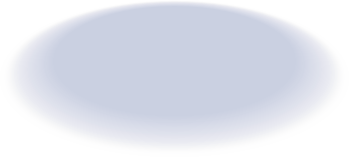 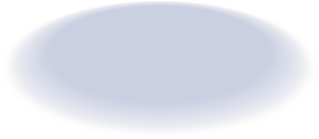 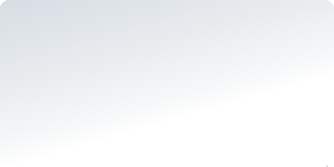 Dirección de Invest. de  Protección de Datos  Personales
Carolina García Molina  habeasdata@sic.gov.co
Grupo de Protección y  Promoción de la  Competencia
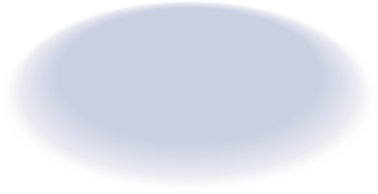 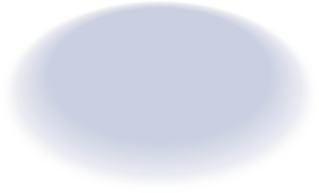 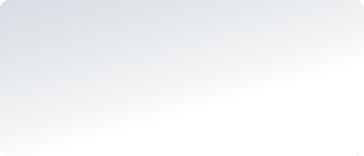 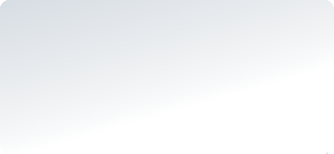 Direc Investigaciones  de Protección  Usuarios  Servicios de Comunicaciones
Rene Alejandro Bustos  Mendoza 
contactenos@sic.gov.co
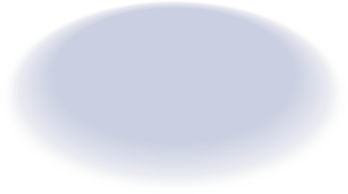 Dirección de Habeas Data
Carlos Enrique Salazar Muñoz
 habeasdata@sic.gov.co
Direcc Investigaciones de  Protección al Consumidor  
Neyireth Briceño Ramírez
  dirproteccion@sic.gov.co
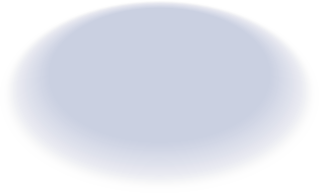 Dirección de Cumplimiento 
Wilson Mauricio Gómez Alarcón 
delprotecompetencia@sic.gov.co
Ana María Prieto Rangel
Sergio Guerrero Delgado
sguerrerod@sic.gov.co
amprieto@sic.gov.co
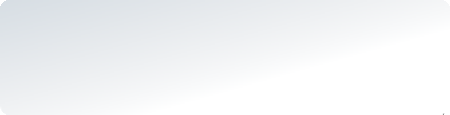 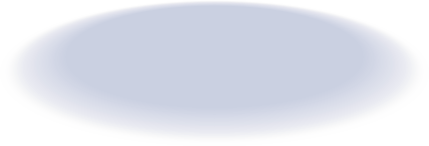 Grupo Defensa del Consumidor  
Luz Dary Garcés Jiménez
lgarces@sic.gov.co
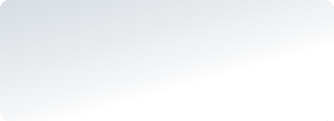 Grupo Protocolo de Madrid  
y Trámites Especiales
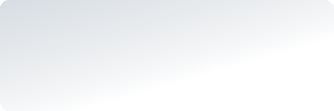 Grupo de Farmacia y Biotecnología
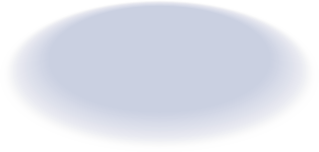 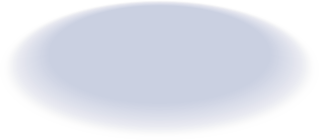 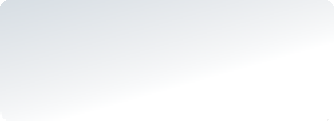 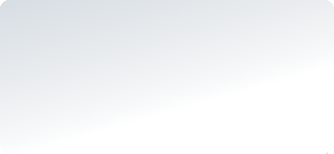 Grupo de Insp. y Vig.  Reglamentos Tecnicos  
Roberto Andrés Sánchez López
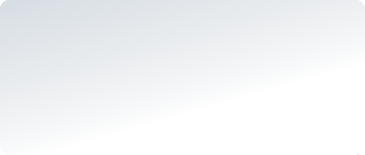 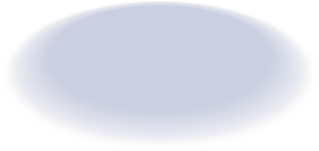 Grupo Integraciones
Grupo de Promoción Buenas  Prácticas en Cumplimiento en  Competencia                  
Aura Elena Rincón Peña
arincon@sic.gov.co
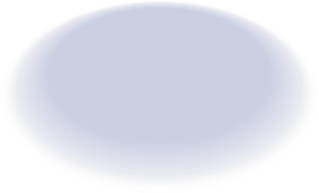 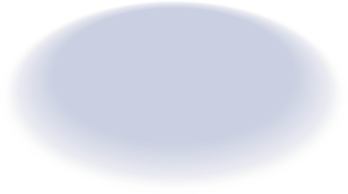 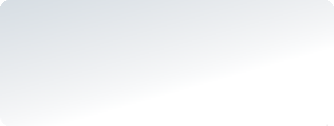 Grupo de Inv. Adtivas de
Grupo de Tratamiento de Datos Personales
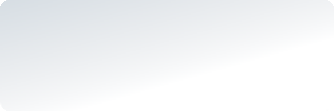 Empresariales
Diana Patricia Rodríguez Ortiz
drodriguezo@sic.gov.co
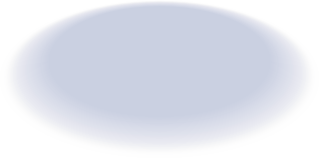 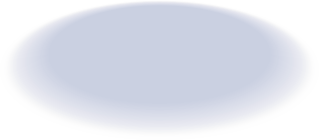 Dayron Alexander Ramírez Reyes
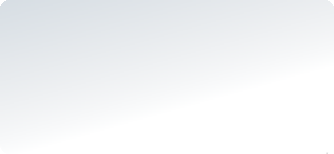 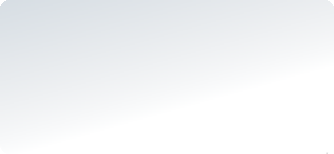 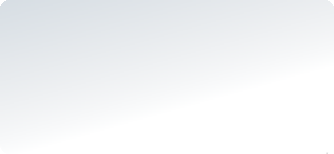 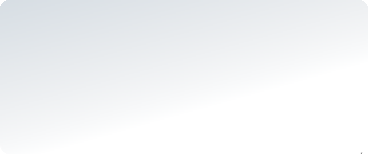 Grupo de Trabajo de Investigaciones A.
Carolina Sánchez Perea
csanchezp@sic.gov.co
Grupo de Inves. Admi. de los Reg. de Protec. de Usu. de Servi. de Comu. y Postales
Martha Liliana Fandiño Vergara mfandino@sic.gov.co
Prot. Datos Personales 
 Aída Lucía Hurtado Bejarano
ahurtado@sic.gov.co
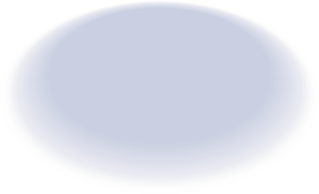 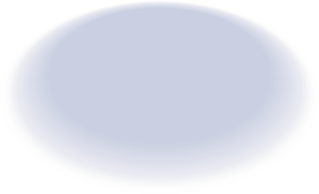 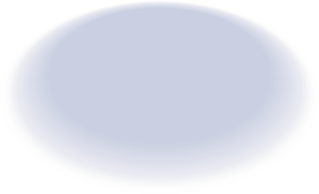 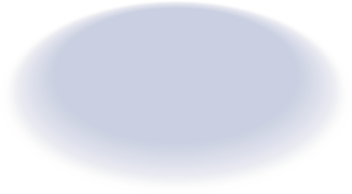 Ronald Andrés Díaz  Garzón  rdiaz@sic.gov.co
rsanchez@sic.gov.co
dramirez@sic.gov.co
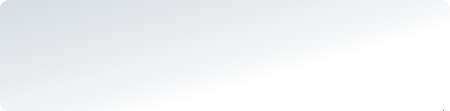 Lady Mariana Avendaño Rubio
lavendano@sic.gov.co
Grupo de Calificación
Ana María Solano Espinosa
asolano@sic.gov.co
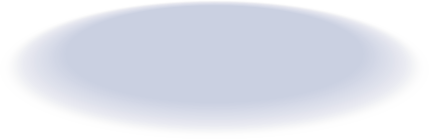 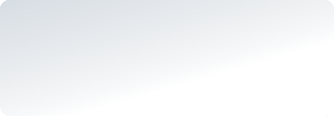 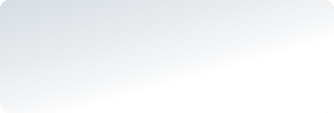 Grupo de Inscrip. al Registro
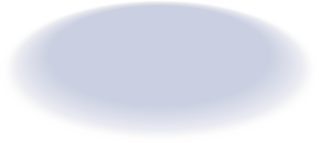 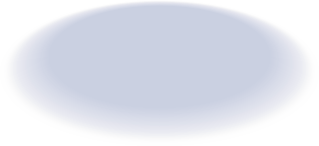 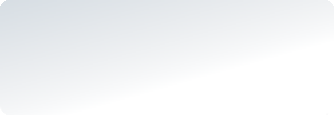 Grupo de Insp. Vig. Invert.  de Control de Precios
Héctor Daniel Arévalo Morales
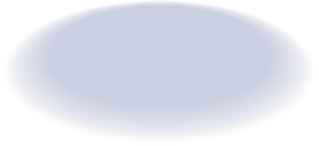 Grupo de Mecánica,  Electrónica y Diseños 
Rachid Ponce Verjel
rponce@sic.gov.co
Grupo de Prácticas  Restrictivas
Juan Sebastián Ternera Camargo
jternera@sic.gov.co
María del Pilar Serna Romero
mserna@sic.gov.co
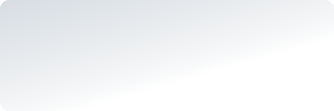 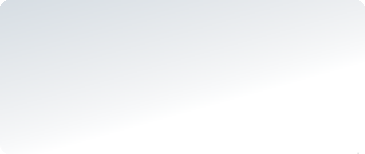 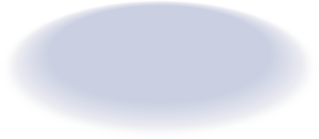 Grupo de Monitoreo y  Vigilancia de Cumplimiento en  Libre Competencia
Zulma Yolima Cárdenas Gómez
zcardenas@sic.gov.co
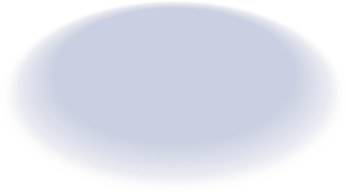 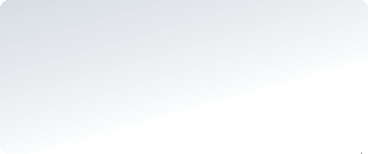 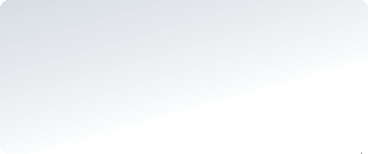 harevalom@sic.gov.co
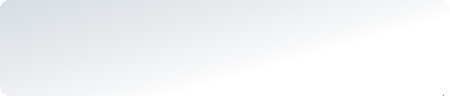 Grupo de Trabajo de Averiguación Preliminar
Daniela Robledo Gómez
drobledog@sic.gov.co
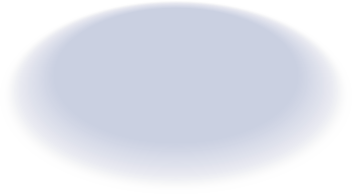 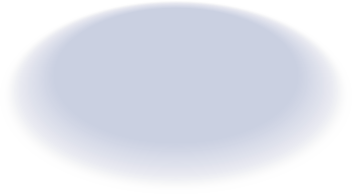 Grupo Verificación del Cumplimiento
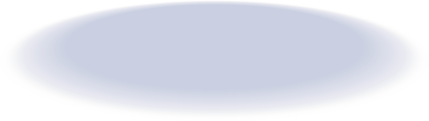 Grupo de Ave. Preli. y Vig. del los Reg. de Protec. de Usu. de Comu. y Portales
Aura Johana Vargas Jordan 
ajvargas@sic.gov.co
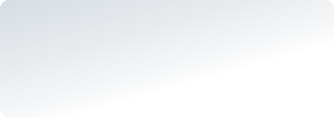 Lizz Dahiam Pacheco Ramírez
lpacheco@sic.gov.co
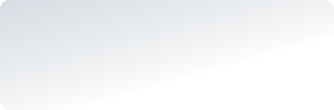 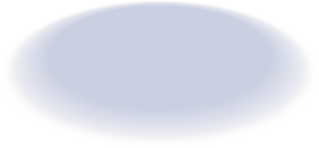 Grupo de Marcas y Lemas  Comerciales
Diana Paola Gaitán Cuesta
dgaitan@sic.gov.co
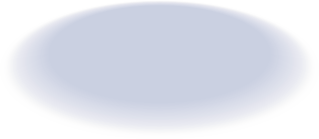 Grupo de Insp. y Vig.  Metrología Legal  
Jairo Alejandro Ceballos 
jceballos@sic. gov.co
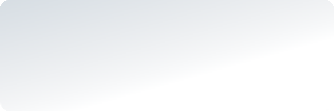 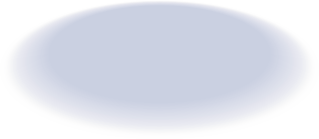 Grupo de Química  
Mayra Alejandra Quintero Valbuena
maquintero@sic.gov.co
Grupo de Abogacía  
Luisa Fernanda Montero Mosquera
lmontero@sic.gov.co
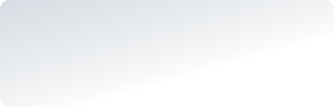 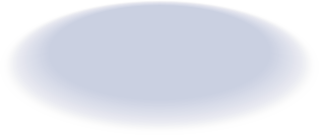 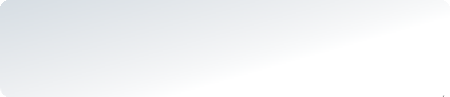 Grupo de Secretaría  
Edison Camilo Largo Marín
elargo@sic.gov.co
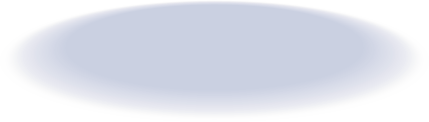 Grupo de Trabajo de Gestión, S.E.S.P.
Diana Consuelo González Acevedo 
dgonzalez@sic.gov.co
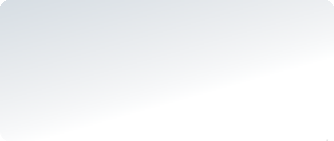 Grupo de Recur. de Apel. en Sede de Empre. de los Reg. Protec. de Usu. de Serv. de Comu. y Postales
Mayra Sol Quintero Granadillo
mquintero@sic.gov.co
Grupo de Signos Distintivos de Vocación Colectiva
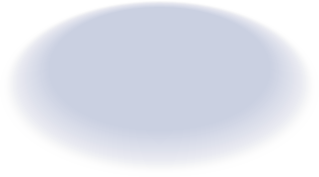 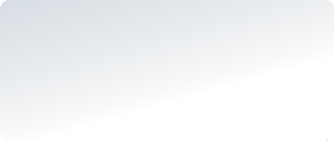 Grupo de Invest. Adtivas  y Apoyo Juríd.
María Clara Polo
 Enríquez
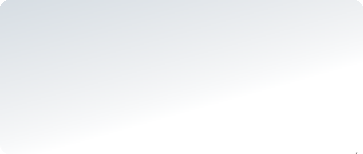 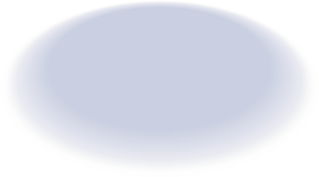 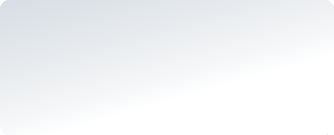 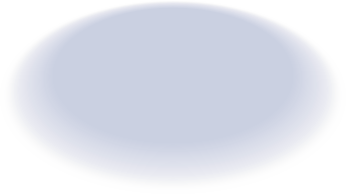 Grupo Elite Contra  Colusiones
Mario Alejandro Franco Vanegas
mfranco@sic.gov.co
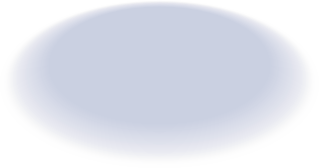 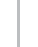 Yazmin Juliette Jaime Jaimes
yjaime@sic.gov.co
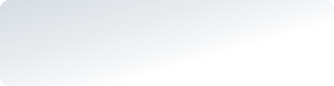 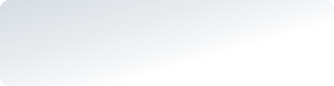 Grupo de CIGEPI
Luis Antonio Silva Rubio
mpolo@sic.gov.co
lsilva@sic.gov.co
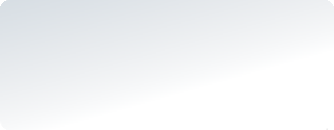 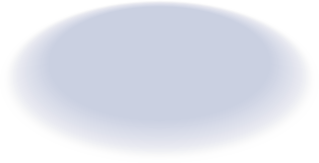 Grupo de Operaciones de  Propiedad Industrial  Catalina Carrillo Ramírez
ccarrillor@sic.gov.co
Grupo de Oposiciones y  Cancelaciones
Leidy Marcela Rojas  Rojas
lmrojas@sic.gov.co
Grupo de Apoyo a la Red Nal de Protección al Consumidor
Arturo Martínez Ochoa
amartinezo@sic.gov.co
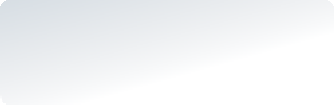 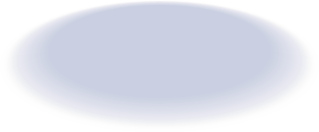 Grupo de Vía  Administrativa
Matilda Renata Vega Apáczai
mrvega@sic.gov.co